Реакции ионного обмена
Реакции, протекающие между ионами в растворах электролитов, называются реакциями ионного обмена
Признаки РИО:
Выпадение осадка
Выделение газа
Образование слабых электролитов
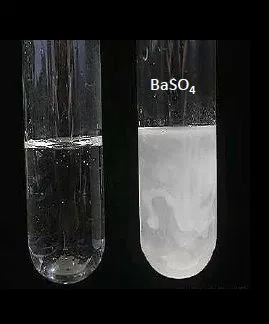 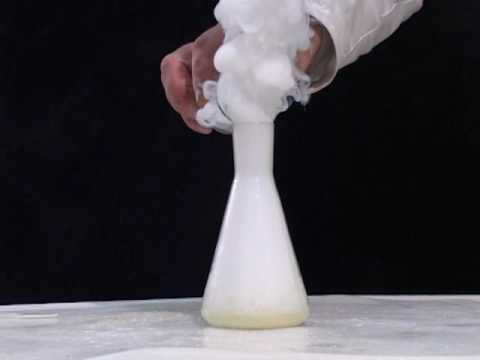 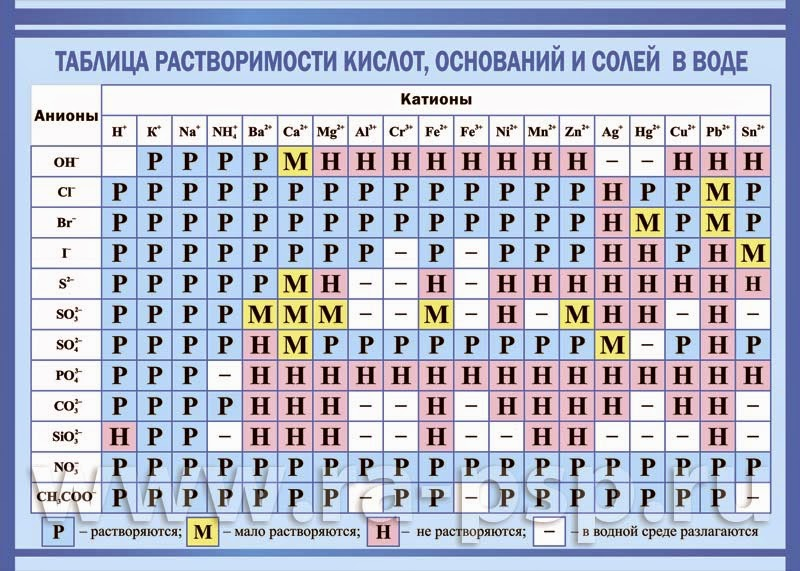 В виде молекул записывают:
Воду;
Слабые электролиты;
Нерастворимые соли;
Малорастворимые соединения, 
   исключение Са(ОН)2;
Газообразные вещества;
Оксиды металлов и неметаллов.
KOH + H2SO4 = K2SO4 + H2O
CaO +HCl = CaCl2 + H2O
AgNO3 + NaCl = AgCl + NaNO3
Ca(OH)2 + NH4Cl = CaCl2 + NH4OH
Ca(NO3)2 + K2CO3 = CaCO3 + KNO3
K2CO3 + HCl = KCl + CO2 + H2O
NaOH + Fe(NO3)2 = Fe(OH)2 + NaNO3
Fe(OH)2 + HNO3 = Fe(NO3)2 + H2O
LiNO3 + K3PO4 = Li3PO4 + KNO3
Контрольная работа
FeCl3 + NaOH = Fe(OH)3 + NaCl
KOH + HCl = KCl + H2O
Mg(OH)2 + HCl = MgCl2 + H2O
CuCl2 + KOH = Cu(OH)2 + KCl
FeCl2 + AgNO3 = Fe(NO3)2 + AgCl
K2S + HCl = KCl + H2S